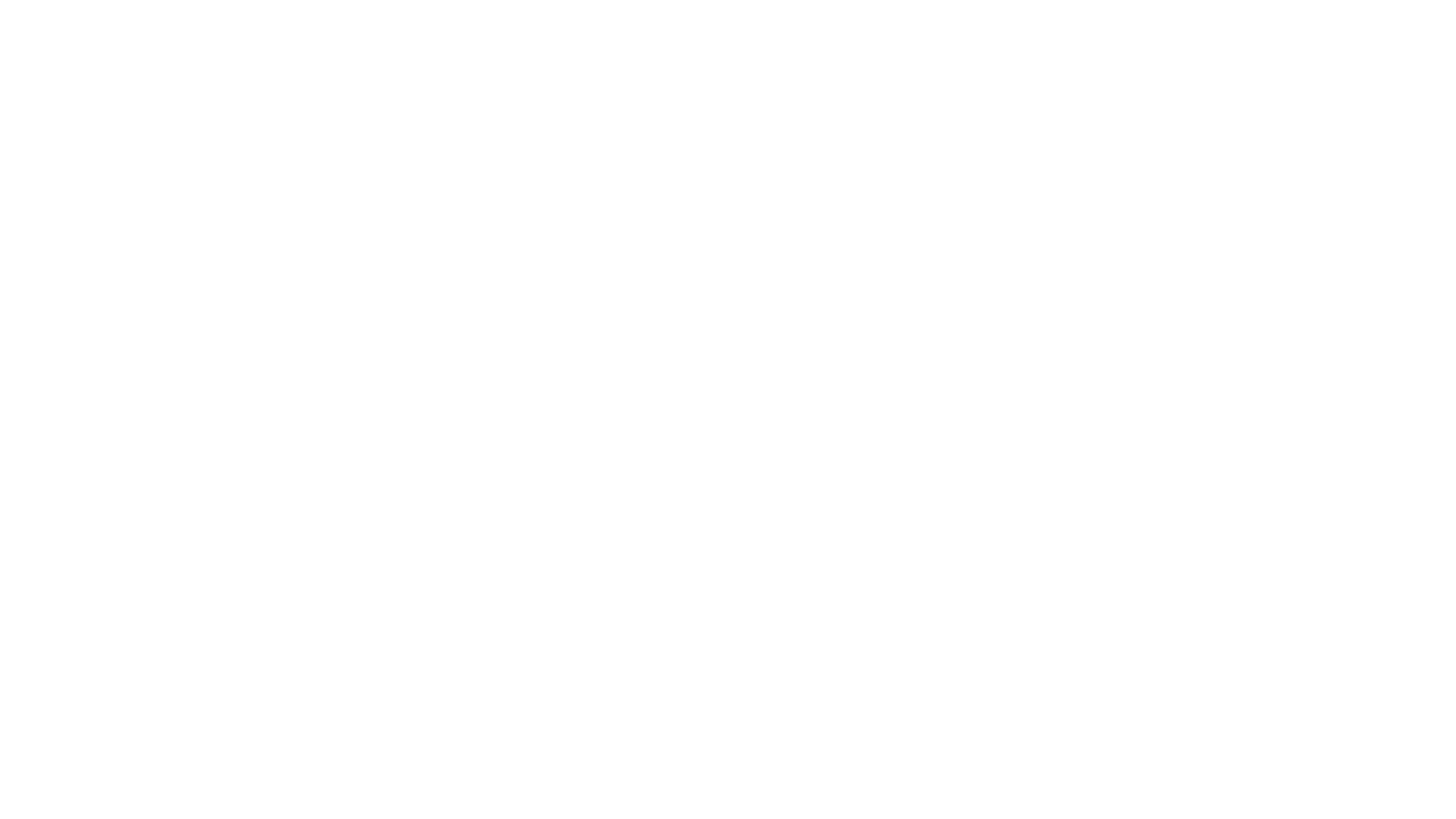 Duygular ve Kişilerarası İletişim
Aslı Yağmurlu
Duygu
Objelerin ya da olayların neden olduğu, insanlar için önemli, gerçek ya da hayali bir his.
Bilişsel olarak işlenen ve duygusal olarak deneyimlenen bir uyaran karşısındaki psikolojik, davranışsal ve-veya iletişimsel tepkilerdir.
Duygular kalp atışlarının hızlanması, mide kasılması, ürperme gibi psikolojik değişkenlerin eşlik ettiği içsel bir yaşantıdır. Bir duygunun fark edilebilmesi için onu açığı vuracak sözlü ya da sözsüz davranışların ortaya çıkması gereklidir. Eğer ortaya çıkacak davranışlar yoksa bu iç iletişim olarak adlandırılmaktadır.
Duyguların oluşumunda etken olan süreçler
Birincil Duygular
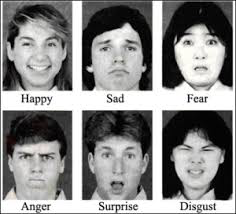 Birincil Duygular
Neşe
Üzüntü
Kızgınlık
Korku
Şaşırma
İğrenme
İkincil Duygular
Bunları tanımlayacak evrensel kodlar bulunmamaktadır. Bunlar,
Aşk
Suçluluk
Utanma
Huzursuzluk
Gurur
Kıskançlık
İmrenme
Duyguların sağduyu kuramı
Bir şeyler olur
Duruma duygusal bir tepki gösterirsiniz
Psikolojik olarak tepki verirsiniz (kalp atışlarının hızlanması gibi)

Erkek arkadaşınızla ilk kez yemeğe çıktınız, tedirgin oldunuz, kalp atışlarınız hızlandı ve terlediniz.
James ve Lange Duygu Kuramı
Bir şey oluyor
Psikolojik olarak bir tepkide bulunuyorsunuz
Bir duygu yaşıyorsunuz.

Erkek arkadaşınızla ilk kez yemeğe çıkıyorsunuz, kalp atışlarınız hızlandı ve terlediniz ve tedirgin oldunuz.
Duyguların değerlendirilmesi kuramı
Bir şey olur
Psikolojik tepkide bulunursunuz
O şeye nasıl tepki vereceğinize karar verirsiniz
Duyguyu yaşarsınız

Erkek arkadaşınızla ilk kez yemeğe çıkıyorsunuz, kalp atışlarınız artıyor ve terlemeye başlıyorsunuz, buna karşı kendinizi sakinleştirmeye çalışıp tedirginliğinizi üstünüzden atmaya çalışırsınız veya bundan dolayı tedirginlik duyar ve endişe içinde olursunuz.
Kültür ve duygular
Sosyo-kültürel normlar duyguların açıklanmasını ve nasıl açıklanacağını belirler.
Gülmenin bile günah olduğunu ifade eden dinsel pratikler bulunmaktadır. Bu kadar temel bir birincil duyguyu bile ortaya koyamadığın kültürel normlar içinde bulunabilirsin. Üzüntü ile ilgili de toplumdan topluma farklı normlar geçerli olabilmektedir. Bazı toplumlar üzüntünün açığa çıkmasını desteklerken bazı toplumlarda ise içsel bir süreç olarak kalması beklenmektedir.